Soziolinguistik. Gerontolekte
Universität Vilnius
Lehrstuhl für Deutsche Philologie
Dr. Daumantas Katinas
Begriff
Synonyme Begriffe: 
	altersspezifische Varietäten, transitorische Soziolekte, soziales Alter, Lebensalter-Sprachen
24.10.2016
Soziolinguistik. Gerontolekte
2
Einleitende Anmerkungen
Misslungene Versuche, den Lebenszyklus einer Individualsprache zu periodisieren
keine eindeutige soziolinguistische, psychologische oder medizinische Differenzierung von Altersstufen
24.10.2016
Soziolinguistik. Gerontolekte
3
Einteilung der Gerontolekte
KinderspracheVorschulalter vom ersten Sprechen bis zum Beginn der Schulzeit
Schüler- und Jugendsprachebis zum Ende der beruflichen Ausbildung
Erwachsenensprachedie Zeit der Berufsausübung oder der Kindererziehung
Seniorensprachenach der Berufsausübung
24.10.2016
Soziolinguistik. Gerontolekte
4
Gerontolekte: Erwachsenensprache
Lange Zeit kein besonderes linguistisches Interesse
in soziolinguistischer Hinsicht ist die Erwachsenensprache reich an Codes und Subcodes mit verschiedenen Schattierungen
die Erwachsenensprache wird weniger als Gruppensprache und mehr als Individuensprache erforscht
24.10.2016
Soziolinguistik. Gerontolekte
5
Gerontolekte: Jugendsprache
Genaue Untersuchungen nur im Bereich der Jugendsprache (Dittmar), die Pädolinguistik ist am besten erforscht (Löffler)
Jugendsprache: Schülersprache, Studentensprache
keine eindeutige Definition von „Jugend“
„Jugend“ als eine Altersphase zwischen etwa 10 (15) und 25 (30) Jahren
jugendsprachliche Varietät als ein Abschnitt auf dem Weg des Individuums zur gefestigten Erwachsenengrammatik
eine generationsspezifische Übergangsvarietät, die den biologisch bedingten Aufbruch der Jugendlichen zum Erwachsenstatus in der Suche nach individueller und sozialer Identität sprachlich und kommunikativ zum Ausdruck bringt
24.10.2016
Soziolinguistik. Gerontolekte
6
Gerontolekte: Jugendsprache
die meisten Autoren: Jugendsprache als ein gruppenspezifisches Phänomen in Abhängigkeit von situativen Kontexten
Henne: Jugendsprache nicht eine homogene Varietät des Deutschen, sondern ein „spielerisches Sekundargefüge“, „Jugendton“
Löffler: „Juventulekt“
Grundlage für die Jugendsprache: bereits erworbene dialektale und soziolektale Varietäten
innovative Veränderung von bestimmten Teilen der bestehenden Sprache (Lexikon, syntaktisch-semantische Strukturen, altersspezifische Realisierung von Phonemen u. A.)
24.10.2016
Soziolinguistik. Gerontolekte
7
Gerontolekte: Jugendsprache
Jugendsprache aus der gesellschaftlichen Sicht:
neutrale/positive Einschätzung: sprachliche Varietät der Jugendlichen, jugendsprachliche Varietät, Juventulekt
negative Einschätzung: Fäkalsprache, „Nachlässigkeit im Sprechen“, „Regression sprachlicher Beherrschung“, „Sprachverfall“, „analphabetische Generation“, „hemmungslos stammelnde Verweigerer“,
24.10.2016
Soziolinguistik. Gerontolekte
8
Gerontolekte: Jugendsprache
Phasen der Jugendsprachforschung (nach Lapp und Schlobinski):
die Vorläufer: historische Studenten- und Schülersprache
die fünfziger Jahre: „Halbstarken-Chinesisch“
die sechziger Jahre: „Teenagerdeutsch“
die siebziger Jahre: „Szenesprache“, „Schülerdeutsch“
die achtziger Jahre: „Die große Vielfalt“
die neunziger Jahre: „Jugendliche Sprachregister und Sprachstile“
24.10.2016
Soziolinguistik. Gerontolekte
9
Gerontolekte: Jugendsprache
Eine in der mündlichen Rede manifestierte Varietät (Ausnahmen: Briefe der Jugendlichen, Werbung)
	
	Votet das coolste Oktoberevent und gewinnt mit der TT eines von 3 Raiffeisen Clubsparbüchern im Wert von € 100,- oder 5 x 2 Kinotickets für die Cineplexx World“
24.10.2016
Soziolinguistik. Gerontolekte
10
Merkmale der Jugendsprache
Grüße, Anreden
Spontanität, Flexibilität 
Kreativität, farbige Metaphern, Redensarten, idiomatisierte Wendungen, Hyperbolisierung (etw. haut längst keinen Piraten mehr vom Holzbein, ganz cool bleiben),
Anglo-Amerikanismen (cooles feeling),
Modewörter=Wertadjektive (abgespaced,  chillig, stressig, nervig, gefrustet, gedisst, krass)
besondere Bezeichnungen für Personen (Tussis, Schnecken, dufte Biene und andere Beispiele),
24.10.2016
Soziolinguistik. Gerontolekte
11
Beispiel 1: Synonyme zu „Mädchen“
Ische, Brieze, Irze, Mosse, 
Schramma, Kante, Brumme
24.10.2016
Soziolinguistik. Gerontolekte
12
Merkmale der Jugendsprache
graphostilistische Mittel, Sprachspielereien (wAhnsinnig) 
Partikeln, Empfindungs- und Emphasewörter, Lautwörterkommunikation, Pausenfüller (wau, eh, bäh, würg),
Wortbildung (mäßig  als eines der produktivsten Suffixe: hammermäßig)
häufiger Gebrauch von Schablonen (Stereotypen),
besondere Realisierung bestimmter Sprechhandlungen (Grüßen, Ablehnen, Drohen, Bewundern, Staunen u. a.),
Stil-Bastelei
Abhängigkeit von der Region, Generation, vom Zeitalter
24.10.2016
Soziolinguistik. Gerontolekte
13
Merkmale der Jugendsprache
kurze, knappe Sätze
Fehlen an Artikeln, Präpositionen
keine langen Erzählungen
Einfluss des Fernsehens, der Werbung, der Musik
besondere Ausdrücke in jugendlich dominierten Sachbereichen wie Popmusik (saugeil, oberaffengeil, macht Spaß),
Vulgarismen als Abgrenzung von der Erwachsenensprache (scheiße, ficken)
24.10.2016
Soziolinguistik. Gerontolekte
14
Beispiel 2: Gespräch auf dem Sommercamp
001 S1: IF yA m:: ((Anfang eines engli-schen Raps, der abgebrochen wird))
002 Sa: vaA:sch mich nich (-) einfach ru-hich sein okay?
003 schlaft jetz;
004 S1: ((Geräusch: Pistole oder Trommel))
005 S3: [schEiße]((flüstert)) steht der hintam zelt rum?
006 S2: [(--)was?]
007 S1:[SAscha?]
008 Sa: [du bist nächsta (.) also halt die backn;]
009 S2: SAscha du tOy:
010 Sa: watt?
011 Sa1: SAscha du trOll:
012 Sa: [wer nennt dich hia voll]
013 S3: [SAscha du keck]
014 S1: SAscha du GOCKel;
015 Sa: ia: el bandi ((Al Bundy)) kinda:[8]
24.10.2016
Soziolinguistik. Gerontolekte
15
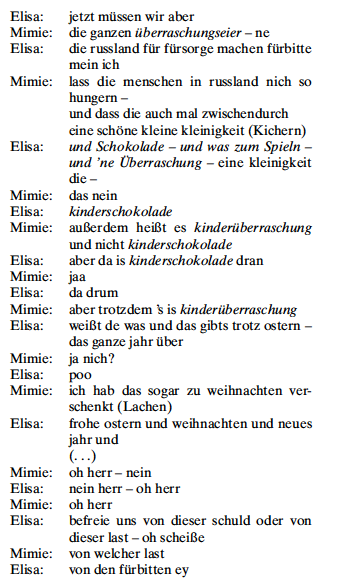 Beispiel 3:Gespräch zweier 16-Jähriger
24.10.2016
Soziolinguistik. Gerontolekte
16
Beispiel 4: Stephan Raab (VIVA)
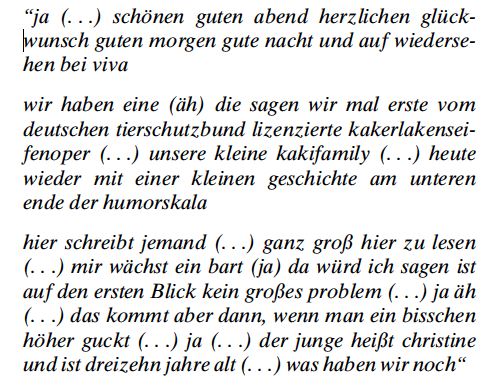 24.10.2016
Soziolinguistik. Gerontolekte
17
Jugendsprache: Studentensprache
Bezeichnungen für PersonenProf – Professor, Assi – Assistent, Demo – Demonstration, Info – Informationsblatt, Hiwi – Hilfsassistent, Prope – Propädeutik
Abkürzungen
Unsicherheitspartikeln
	irgendwie, quasi, oder so, also, und so
die „magischen Abstrakta“
	Freundschaft – Beziehung, Ärger – Frustration, lernen - internalisieren
24.10.2016
Soziolinguistik. Gerontolekte
18
Gerontolekte: Seniorensprache
mangelnde Untersuchungen der Seniorensprache in Deutschland, anders als in Großbritannien und in den USA
verschiedene Auffassungen von „Alter“
24.10.2016
Soziolinguistik. Gerontolekte
19
Gerontolekte: Seniorensprache
Alter als numerische Größen (lineare, chronologisch-numerische Auffassung: Mit 60 ist man noch nicht alt)
Alter als biologisches Phänomen (biologische Auffassung: Für dein Alter hast du dich gut gehalten)
Alter als soziales Phänomen (Integration in den sozialen Prozess, Teilnahme am sozialen Leben – jung, soziale Isolierung – alt: Deine Ansichten sind ja wirklich modern)
Alter als interaktiv-kommunikatives Phänomen (Sich-Präsentieren als jung oder alt: Mach dich doch nicht älter als du bist)
24.10.2016
Soziolinguistik. Gerontolekte
20
Gerontolekte: Seniorensprache
Ursachen der Veränderung sprachlich-kommunikativer Fähigkeiten:
biologisch basierte Ursachen (physische Abbauprozesse, Krankheiten, Demenz, Verletzungen, die Organe der Stimmerzeugung, das Gehör, Veränderungen der Gedächtnisleistungen)
sozial fundierte Ursachen (das Ende der Berufstätigkeit, der Übergang aus der Eltern- in die Großelternrolle, aus der Gestalter- in die Unterstützungsrolle, Dominanzwechsel, Lebenserfahrung, Tod der Bekannten)
24.10.2016
Soziolinguistik. Gerontolekte
21
Gerontolekte: Seniorensprache
die bereits genannten Veränderungen beeinflussen nicht einzeln, sondern als Bündel das Kommunikationsverhalten und führen zur Ausbildung von bestimmten sprachlich-kommunikativen Fähigkeiten
24.10.2016
Soziolinguistik. Gerontolekte
22
Gerontolekte: Seniorensprache
Zunahme der Bereitschaft zum Archaisieren und Wiederaufnehmen der „Grundmundart“
Rückkehr zu einer eher monolektalen Sprechweise
große Anzahl der autobiographischen Erzählungen
Emigration in die Vergangenheit, zahlreiche Erzählungen (aber  wie es zu unserer Zeit noch war...)
häufige Belehrungen (Dominanzverlust)
24.10.2016
Soziolinguistik. Gerontolekte
23
Seniorensprache: Sprachliche Merkmale
Häufiger Gebrauch von Rezeptions- und Bestätigungssignalen:KF: un musst ja au en zi"mmer bstellt werde↑     un für marti"na noch en
	F:              ja ja ja ja↓
	KF: zimmer bestellt un schwager un schwä"gerin↓
	KF: also wir ham sechs/ zu sechst dann überna"chtet↑ sin dann wo unsre
	F:                                             mhm↑                   mhm↑            mhm↑
24.10.2016
Soziolinguistik. Gerontolekte
24
Seniorensprache: Sprachliche Merkmale
Wechselseitige Paraphrasen, Reformulierungen, Wiederholungen durch den gleichen Sprecher:
	F: des kann aber nit/ * dieses freiburg hat nix zu tu“n↓
	KM:                                das hat damit nix zu tu“n↓
	KM: hat damit nix zu tun↓ nein das hat damit ni“chts zu tun
	F:                        ebe↓ ebe↓ ah ja↓ ah ja↓
24.10.2016
Soziolinguistik. Gerontolekte
25
Seniorensprache: Sprachliche Merkmale
Gemeinschaftliche Äußerungsproduktion, kommunikative Kooperativität:F: die mutter von de gu"drun isch die↑
	KF:                                      von der gu"drun
	KF: frau von meinem verstorbenen ve"tter↓
	F:                                    von deinem ve"tter↓ mhm↑
24.10.2016
Soziolinguistik. Gerontolekte
26
Seniorensprache: Sprachliche Merkmale
Entwickelndes Nachfragen, Signal des Zuhörens, des Interesses:KF: die äh mu"tter von der gu"drun isch die frau meines verstorbenen ve"tters
	der ja nach=m tod von d=n eltern war der ja mein vo"rmund↓
	F:                         un die le"bt aber noch↓ jaha↑
24.10.2016
Soziolinguistik. Gerontolekte
27
Seniorensprache: Sprachliche Merkmale
Präferenz für Zustimmung, demonstrative Zustimmung, Tendenz, lieber zuzustimmen als zu problematisieren, zu widersprechen, zu relativieren:F: ja gut↓ aber=ich bin trotzdem e #bobbele↓# KIND FREIBURGS
		also↓
	KF: 	ja ja“↓
	KM: LACHT naja natü"rlich↓
	F: 			  gebürtiger frei"burger↓
24.10.2016
Soziolinguistik. Gerontolekte
28
Seniorensprache: Sprachliche Merkmale
Stichwortgeben:KF: 	mein lieber mann (sitzt da so) war mi"tternacht↓ *
		hatte ne au"fzeichnung gemacht von der hi"tlerjugend↑
	KM: 	da läuft ne se"rie bei * ar * te * glaub ich↓ ...
	F: 						über de/
		ein geländespiel am fe"ldberg >oder so↓< nit↑
	KM: 	(mit)/ 			           <nee nee nee"> karl↓
		das/ nee das ni"ch↓ ja is da au"ch was noch↓
24.10.2016
Soziolinguistik. Gerontolekte
29
Seniorensprache: Sprachliche Merkmale
keine Beschränkung nur auf ältere Leute, die o. g. Merkmale können auch in geselligen Runden auftreten
keine verallgemeinernden Schlussfolgerungen
24.10.2016
Soziolinguistik. Gerontolekte
30
Literatur und Quellen
Böhmert, C., 2001: Techno - eine neue Kommunikationsform. MA-Arbeit. Münster.
Dittmar, N., Bahlo, N. 2008: Jugendsprache. In: Die Sprache Deutsch. Dresden. 
Dittmar, N. 1997: Grundlagen der Soziolinguistik – Ein Arbeitsbuch mit Aufgaben. Tübingen.
Fiehler, R.: Sprache und Alter. Wie verändert sich das Sprechen, wenn wir älter werden?  Mannheim.
Löffler, H. 2005: Germanistische Soziolinguistik. Berlin
Schlobinski, P. 2002: Jugendsprache und Jugendkultur. In: Politik und Zeitgeschichte. Bd. 5.
Werner H. Veith, 2002: Soziolinguistik. Ein Arbeitsbuch. Tübingen
http://www.germanistika.upol.cz/uploads/media/Handouts_zur_Vorlesung__jednostranne_.pdf
24.10.2016
Soziolinguistik. Gerontolekte
31